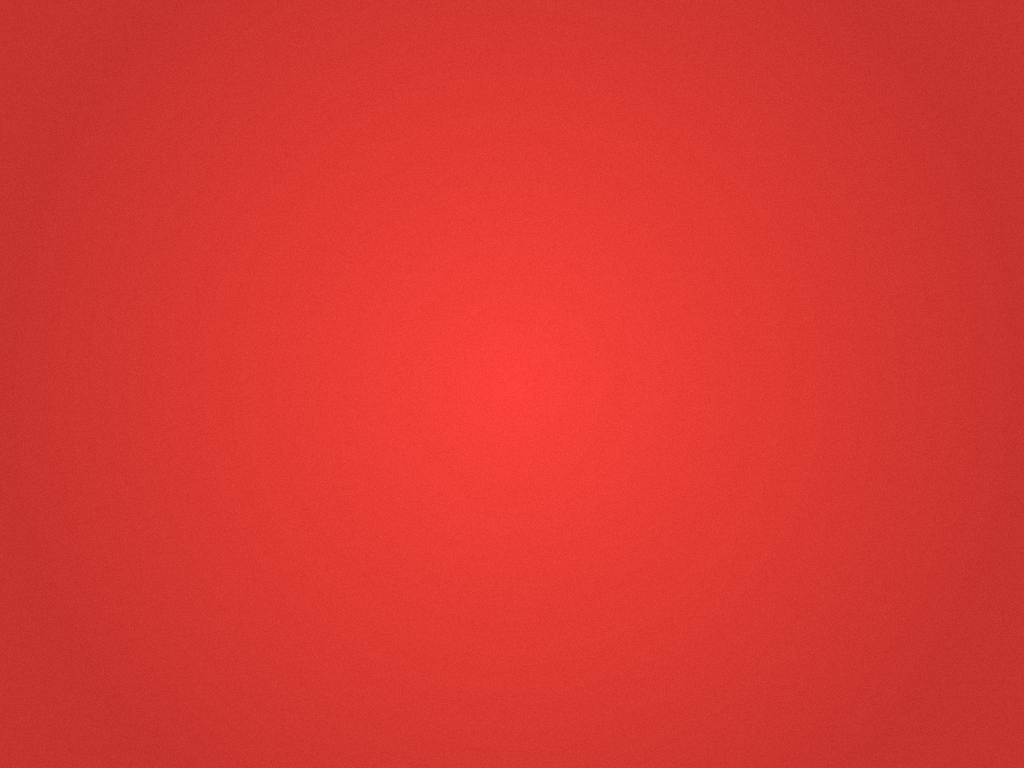 @SanjitAtwal     @Squawka
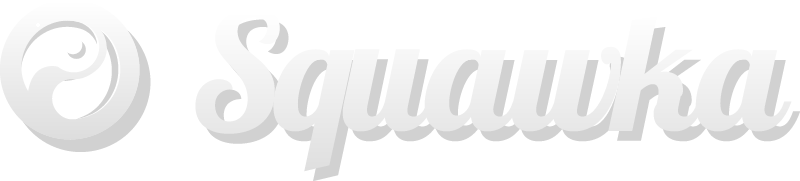 Stats Worth Sharing
Warnford Court
Throgmorton St, London
EC2N 2AT
Private & Confidential
© Squawka 2013
@SanjitAtwal     @Squawka
Everybody is talking about Second Screens
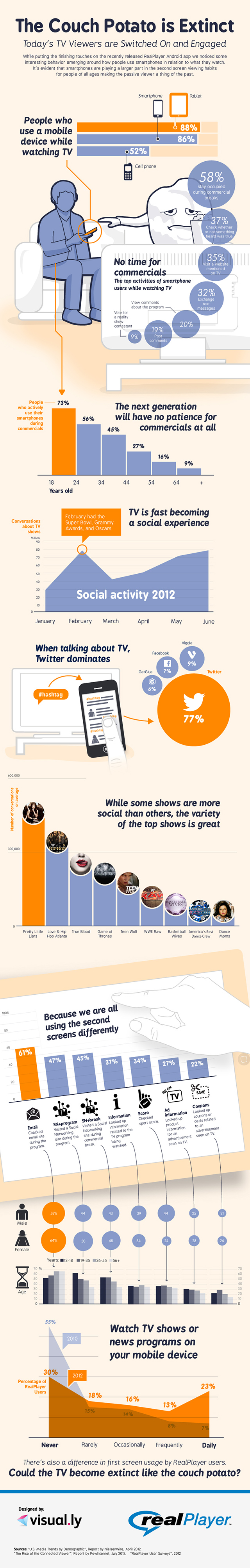 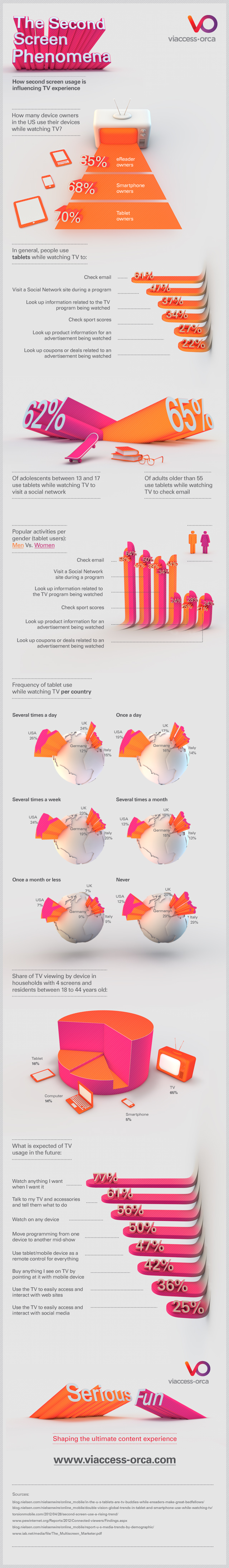 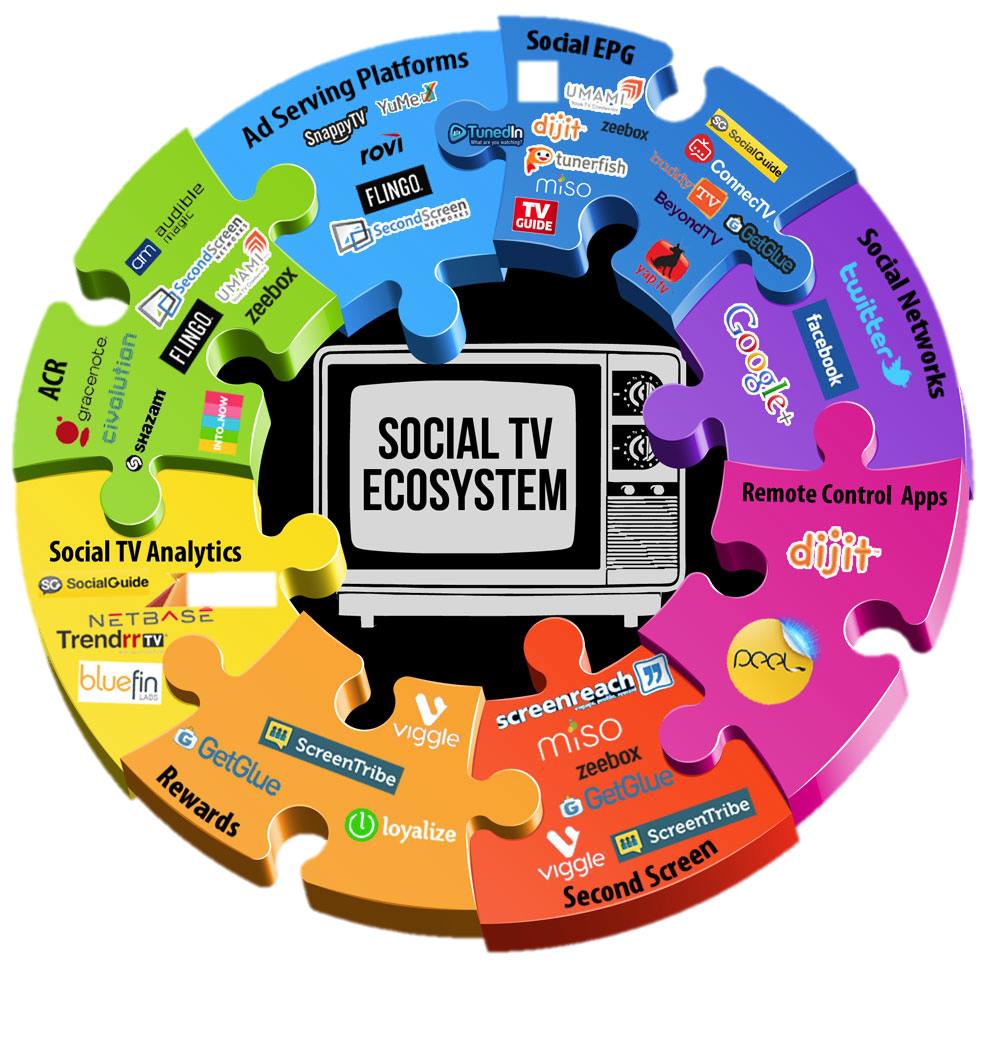 We believe second screens must offer unique utility
@SanjitAtwal     @Squawka
What is the potential?
32% (7.4m) of football fans have used a second screen whilst watching football 

45% (10.4m) of football fans felt there aren’t enough in game football statistics available during a match

45% (10.4m) of football fans declared an interest in using a football second screen powered by data

67% (6.5m) of football fans aged 18 – 34 declared an interest in using a football second screen powered by data

36% (8.4m) football fans bet on football at least once a month 

-     67% (5.6m) of those who bet on football declared an interest in using a football 	  	second screen powered by data
In order to assess the possible reach and appeal  of Squawka amongst UK based football fans, Zag conducted an omnibus survey through Vision Critical, an independent global market research and technology firm.
@SanjitAtwal     @Squawka
Squawka delivers football fans stats worth sharing…
…comprehensive match statistics, visualised and shareable at the click of a button
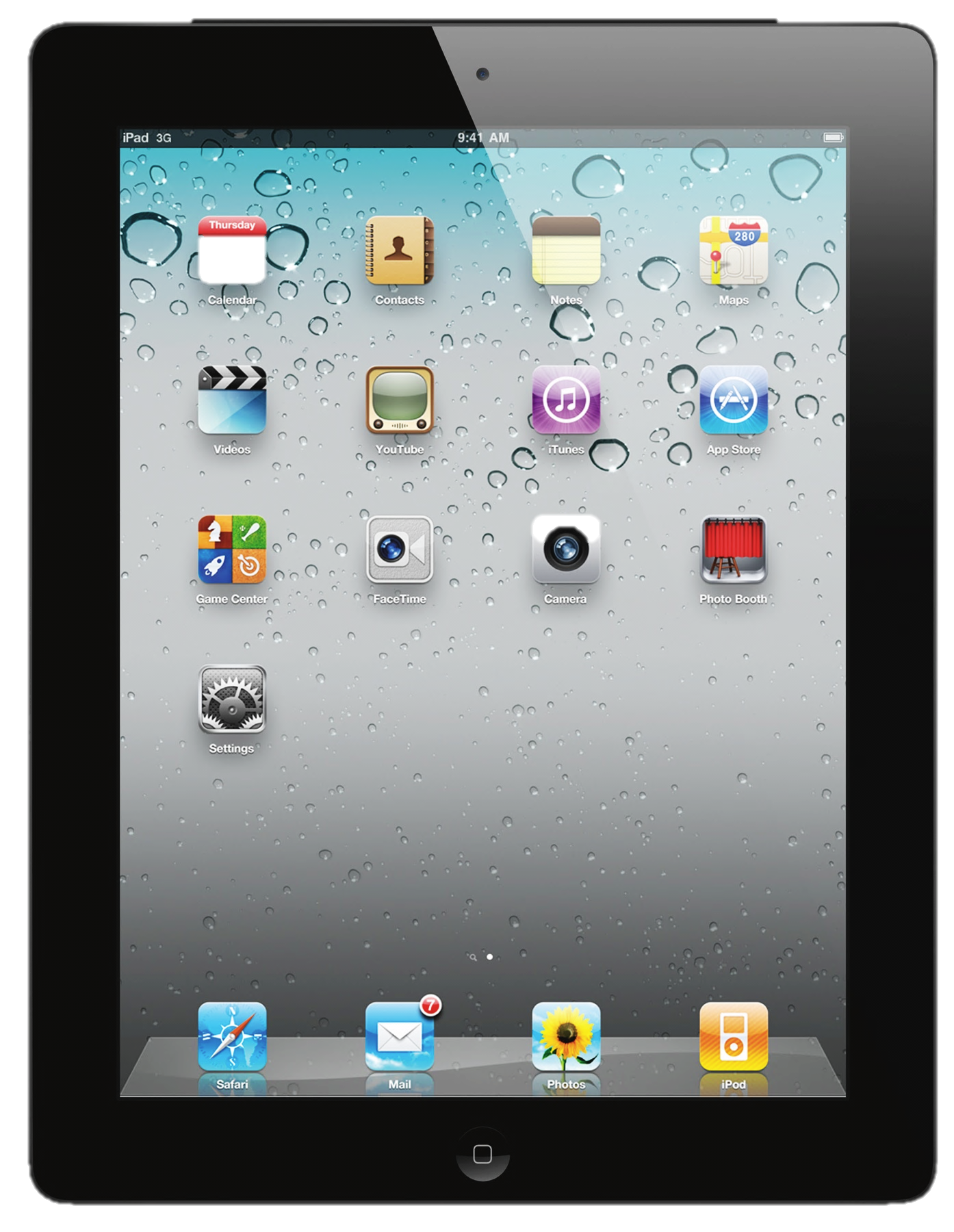 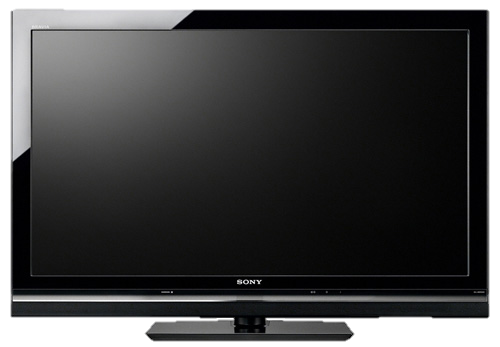 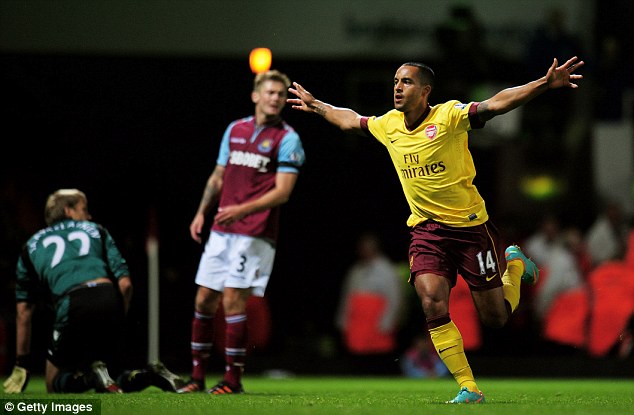 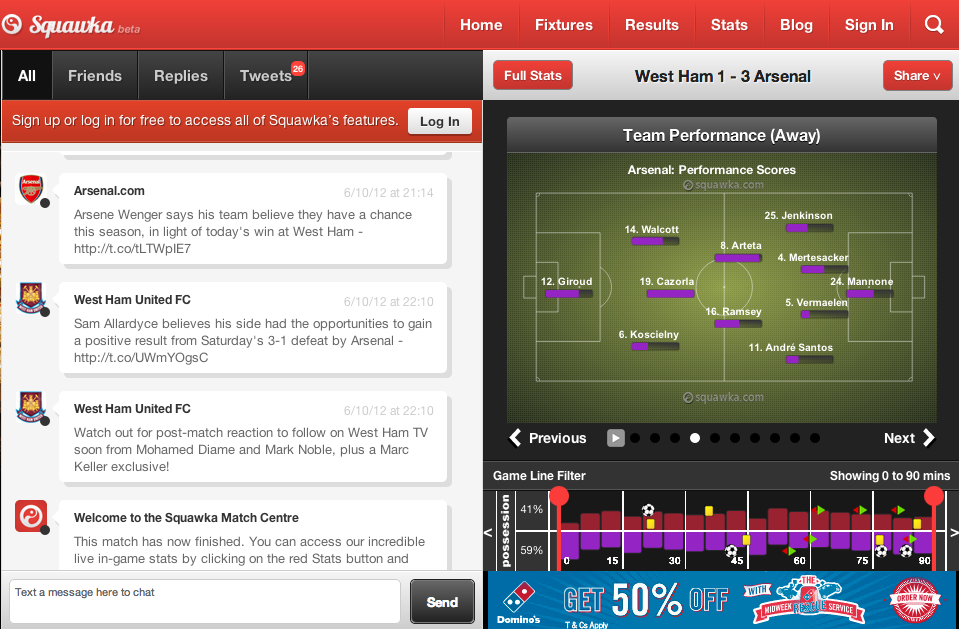 “A simply awesome web app.”
“It’s fantastic! Fans will be glued to their laptops….”
“A revolutionary new way to follow football…”
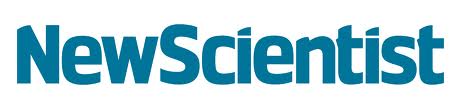 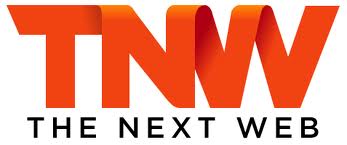 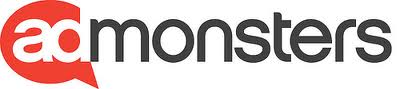 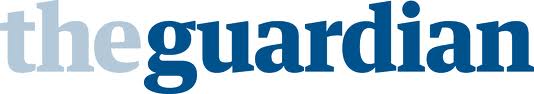 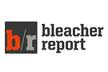 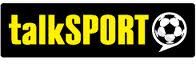 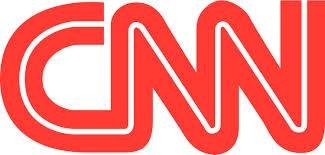 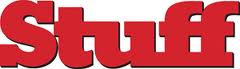 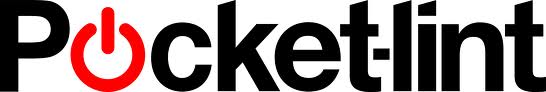 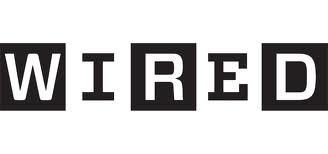 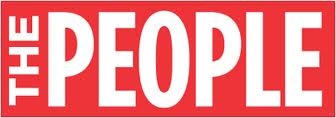 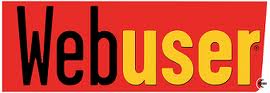 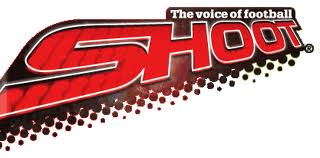 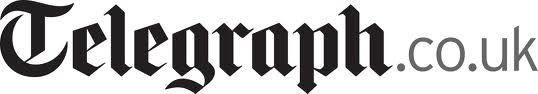 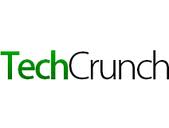 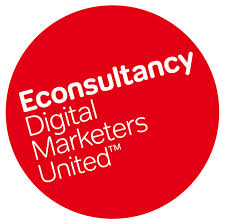 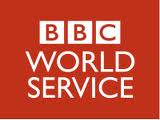 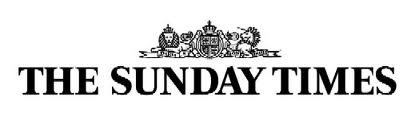 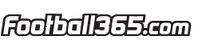 @SanjitAtwal     @Squawka
Squawka process XML feeds from                   to drive our real time data panel
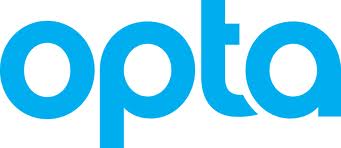 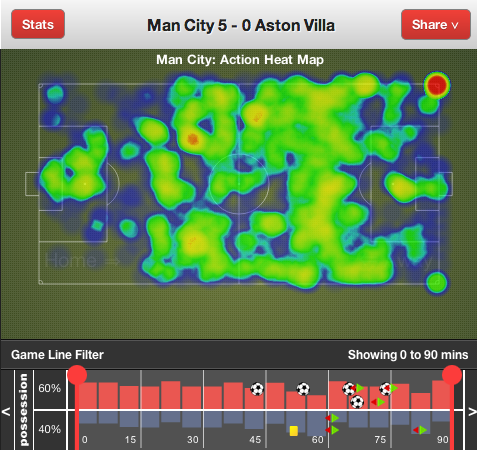 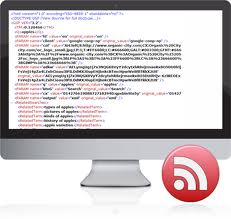 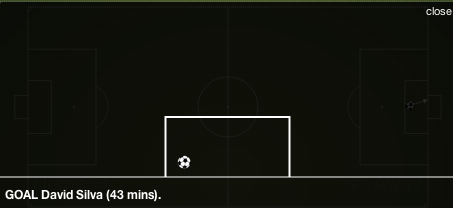 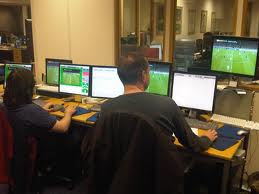 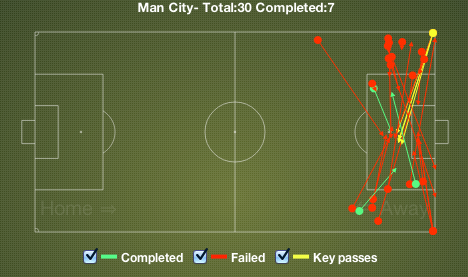 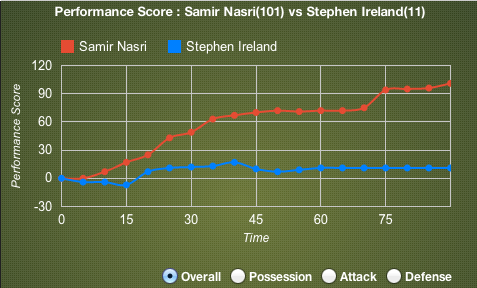 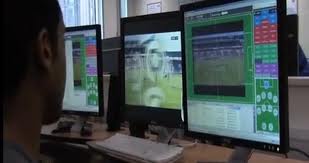 @SanjitAtwal     @Squawka
A clean and intuitive design covering Europe’s top five leagues
Who we are…
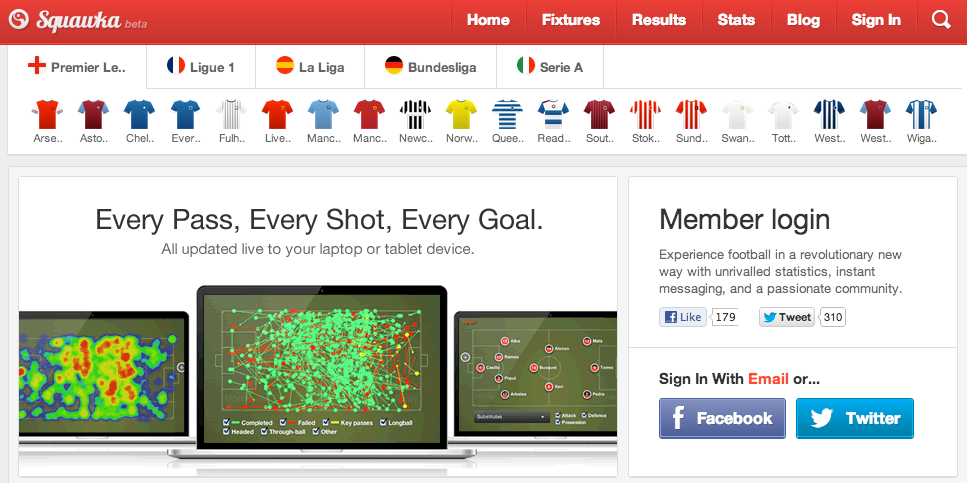 @SanjitAtwal     @Squawka
The stats panel - Team, individual and head to head statistics are updated in near live time
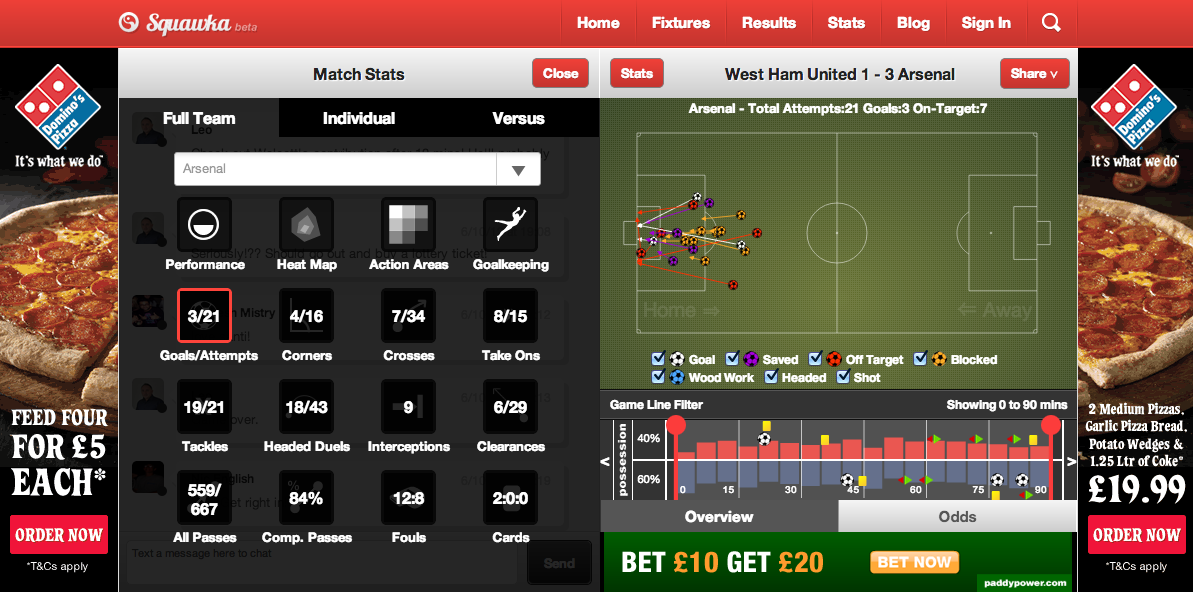 @SanjitAtwal     @Squawka
Stats Worth Sharing – every team and player has their own page with sharable stats
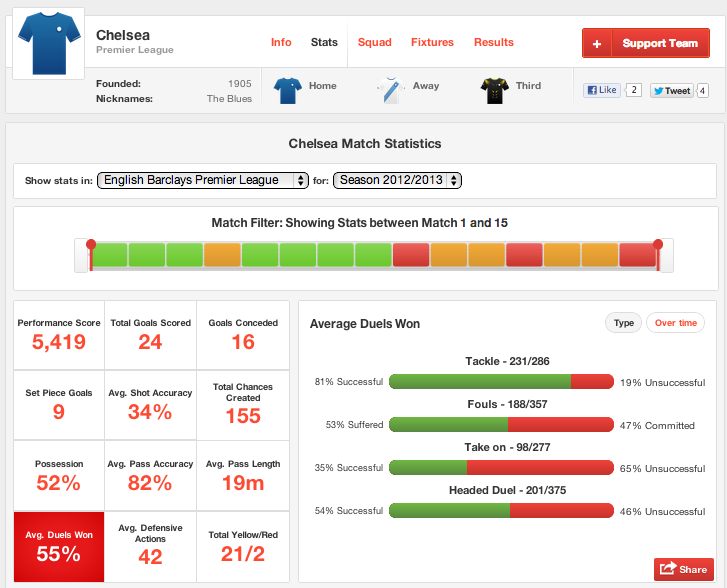 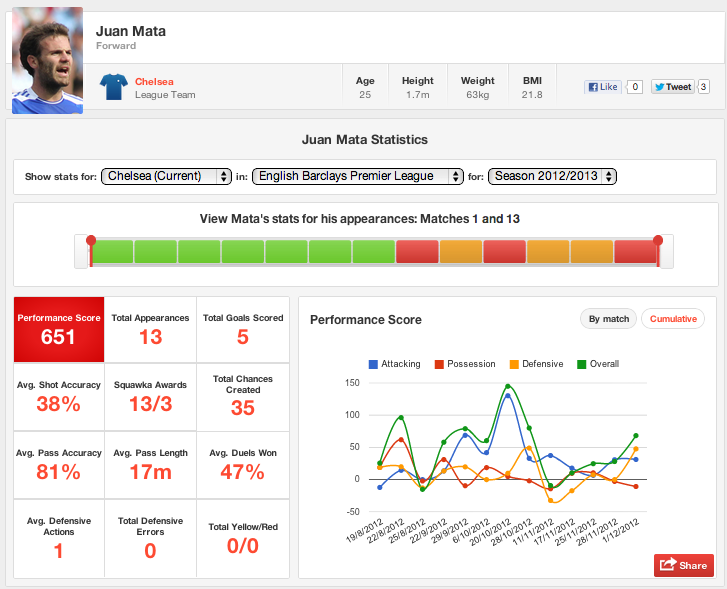 The Squawka performance score
@SanjitAtwal     @Squawka
a comprehensive player rating algorithm built on the back of extensive analysis of over 400 Premier League matches
[ Action Event x Deployment x Outcome x Player Position x Pitch Area ]
=14,000,000 data points
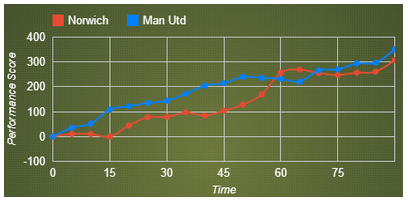 … The most comprehensive and statistically 
accurate representation of the impact one player has over a game
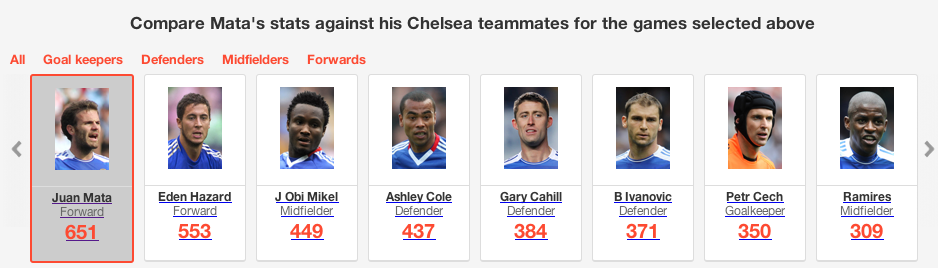 Used by leading sports sites
Potential use for Fantasy Football & Betting
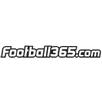 “One of the most interesting and innovative ways of objectively ranking players that we have seen. Squawka are certainly leading the way in providing free cutting-edge analysis to fans of all types.” – Simon Banoub, Director of Marketing, Opta
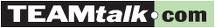 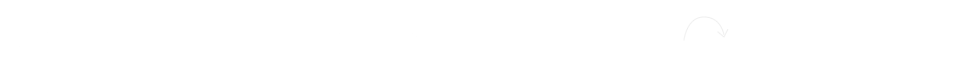 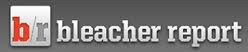 @SanjitAtwal     @Squawka
We have analysed hundreds and hundreds of Premier League games.

All the different events are grouped according to:


Possession

Attack

Defence
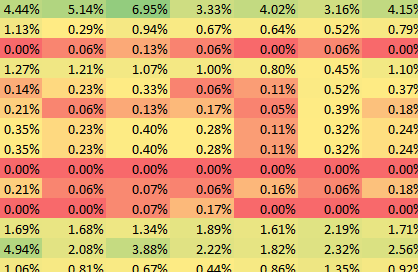 @SanjitAtwal     @Squawka
Each player position is scored differently for every single event
Defender
Midfielder
Forward
Goalkeeper
Frequency Analysis
Scoring players fairly for each action according to their position
@SanjitAtwal     @Squawka
We have split the pitch up into 13 different areas. Each area gives a different score for each action.
These are the actions areas we are used to, a quick snapshot of the game.
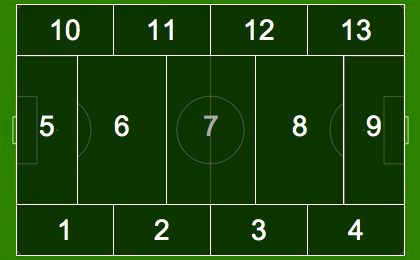 50%
30%
20%
@SanjitAtwal     @Squawka
The Results
Every scenario has its own score
@SanjitAtwal     @Squawka
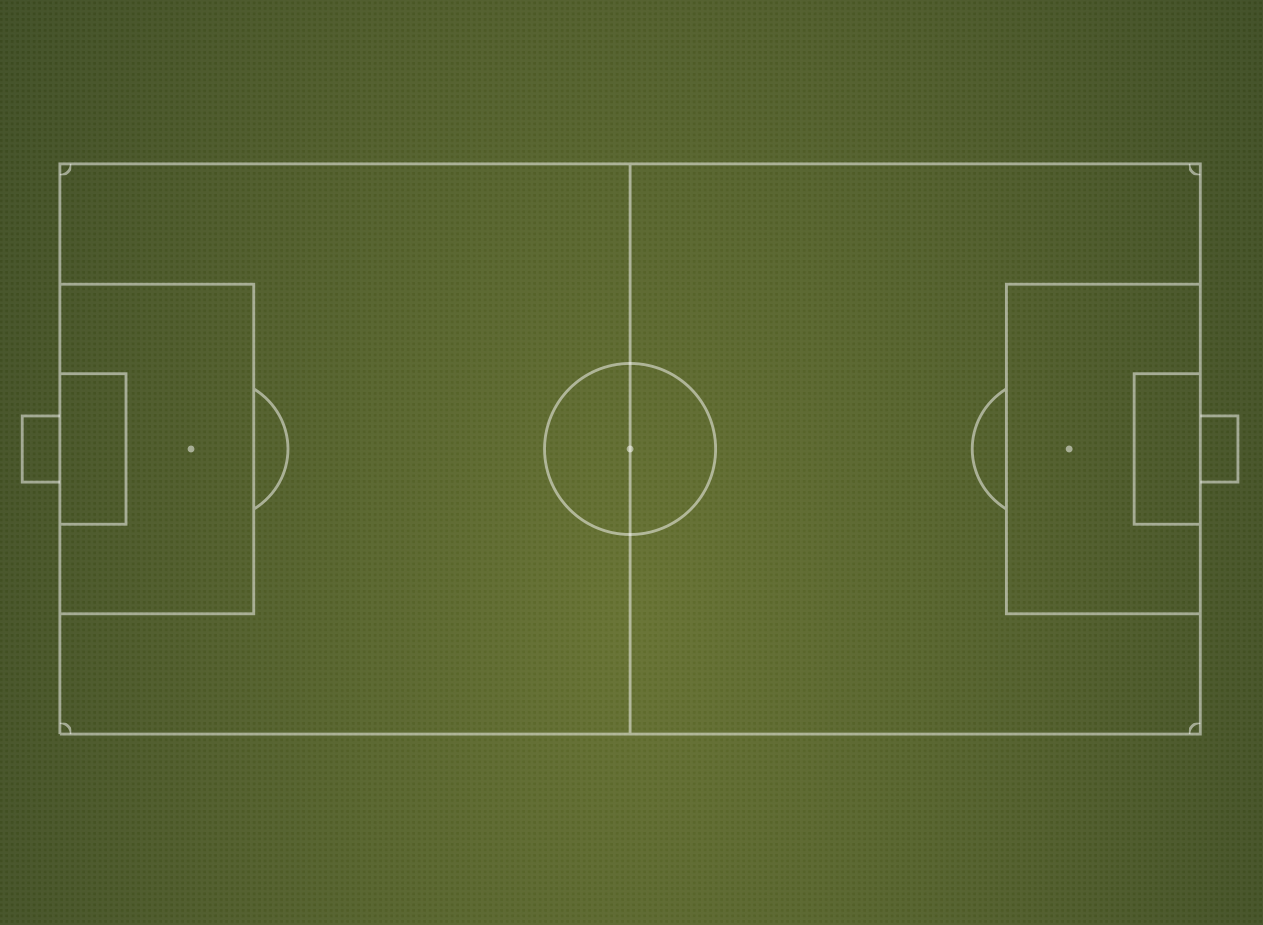 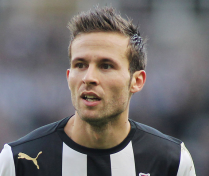 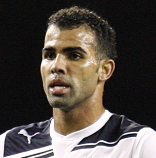 Failed Pass
Shot
Interception
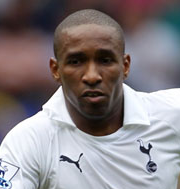 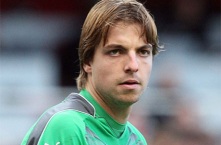 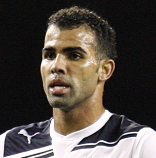 Save
Keypass
@SanjitAtwal     @Squawka
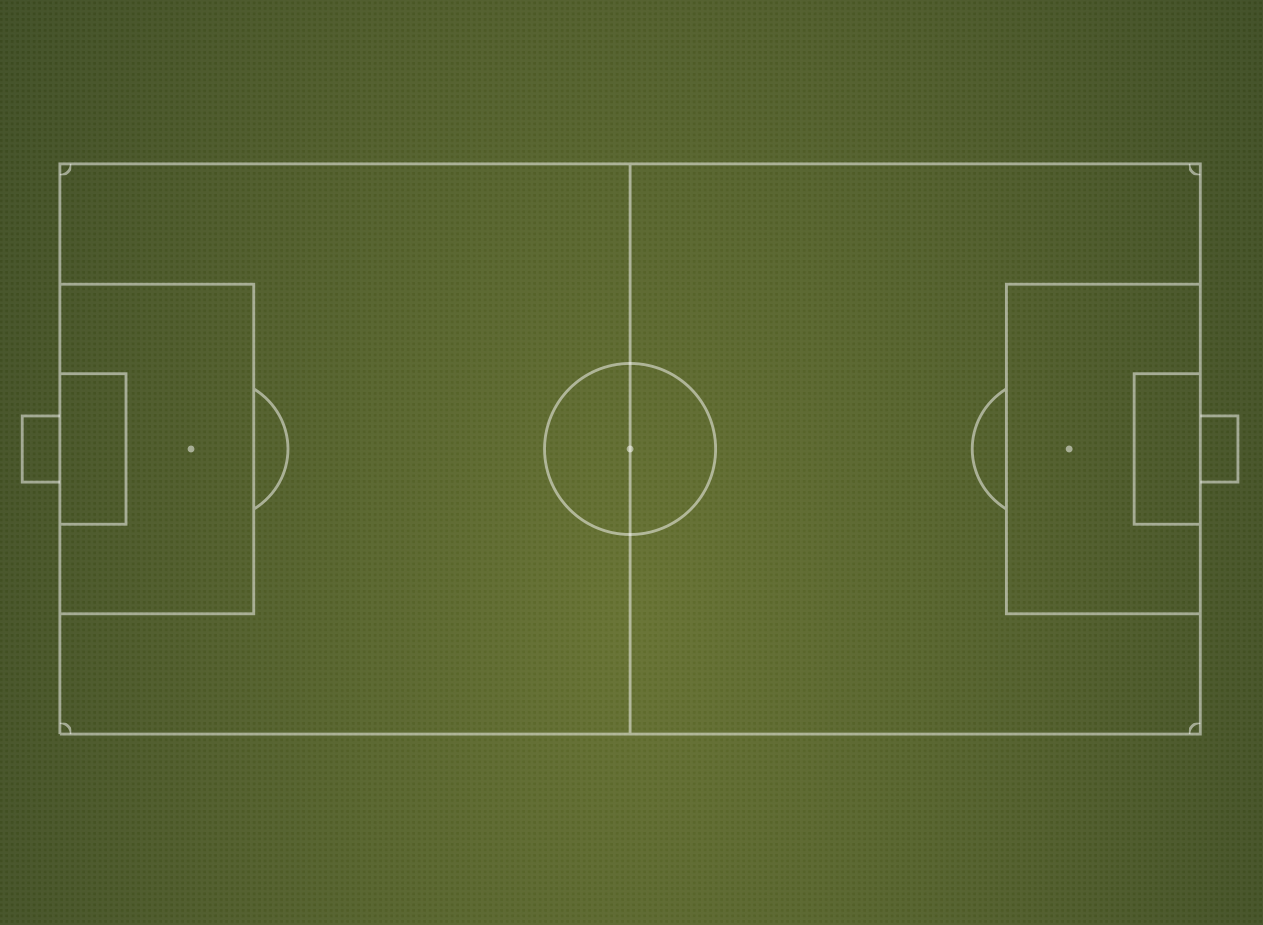 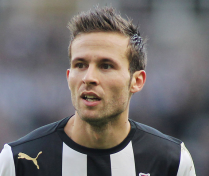 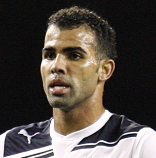 Failed Pass
Shot (saved)
Interception
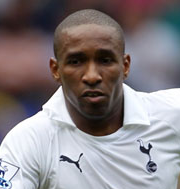 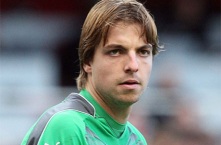 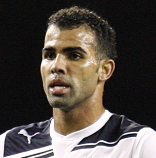 Save
Keypass
@SanjitAtwal     @Squawka
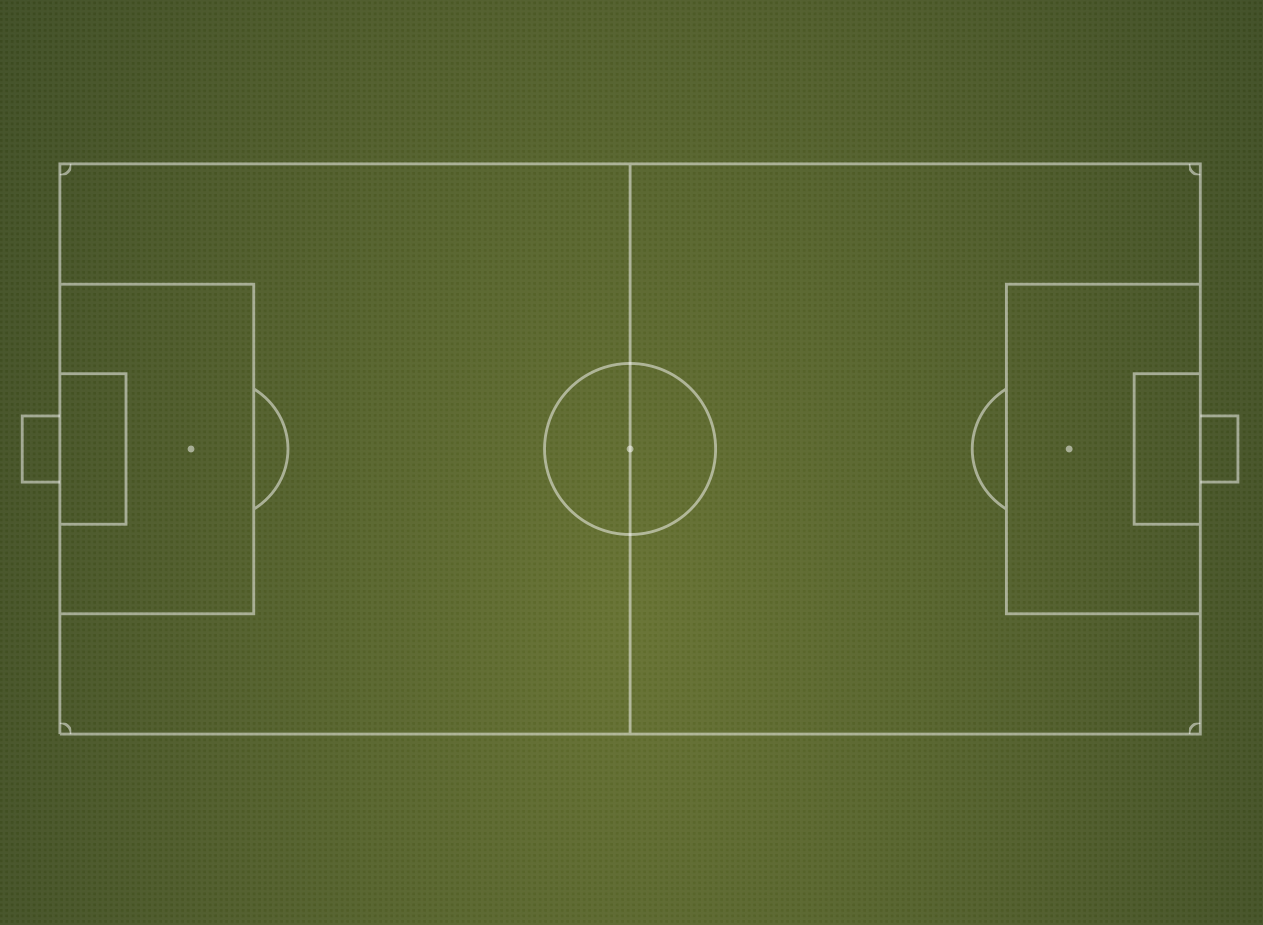 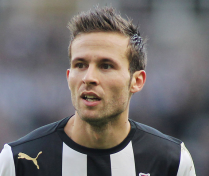 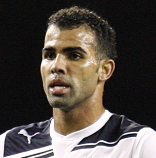 Failed Pass
Crossbar
Interception
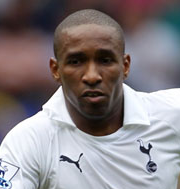 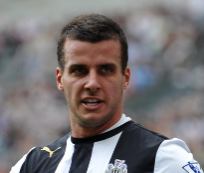 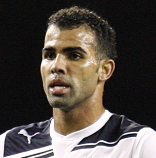 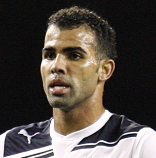 Missed tackle
Take-on
Keypass
@SanjitAtwal     @Squawka
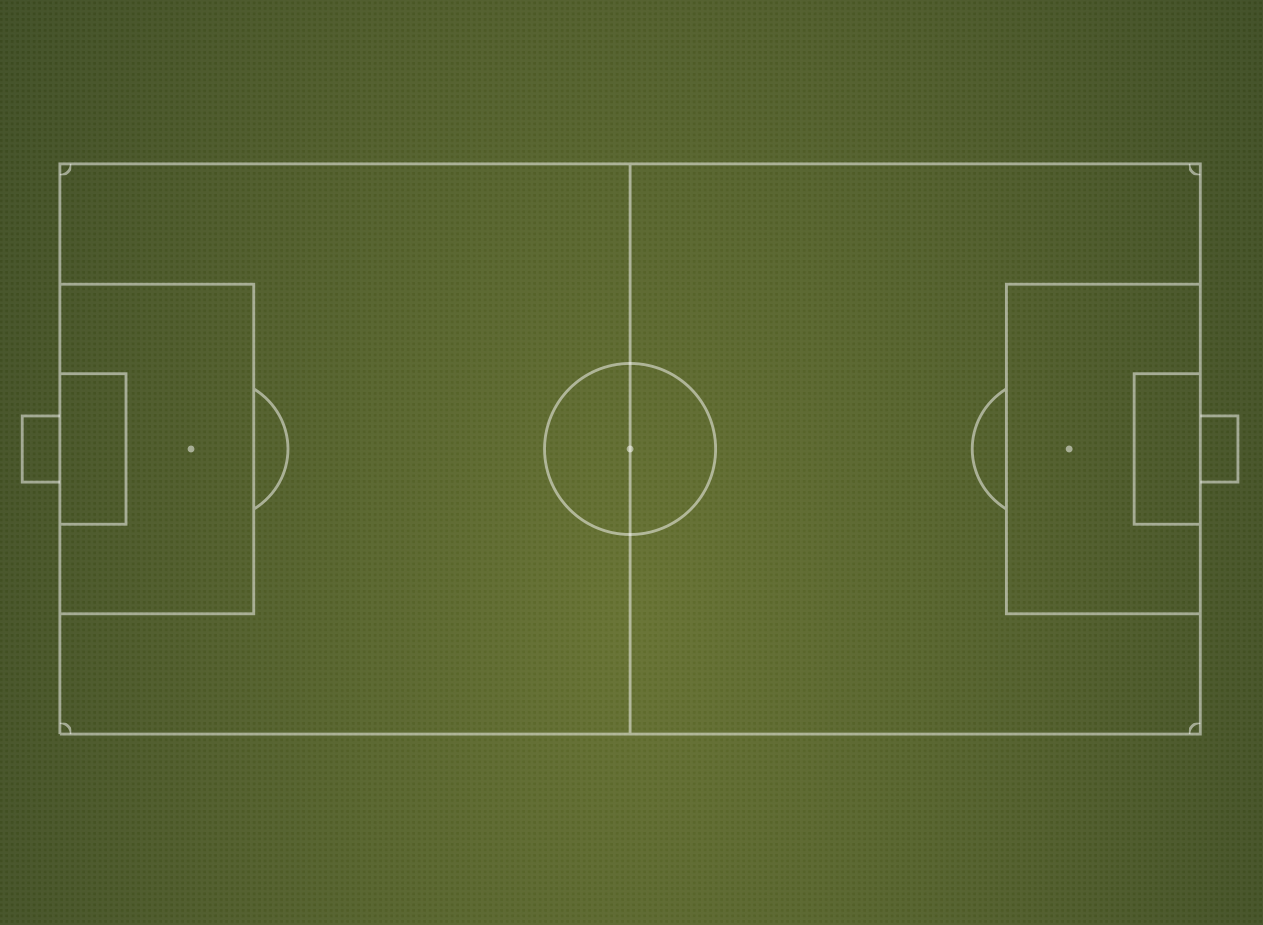 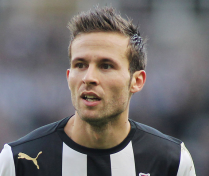 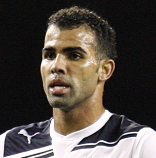 Failed Pass
Crossbar
Interception
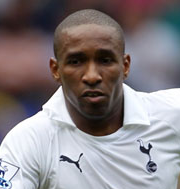 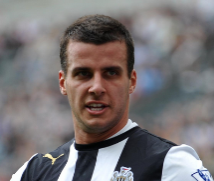 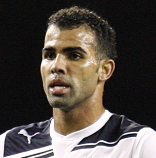 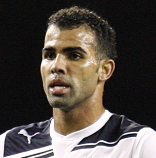 Missed tackle
Take-on
Keypass
@SanjitAtwal     @Squawka
How can we determine the VALUE of a player?
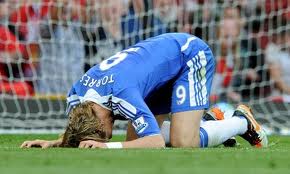 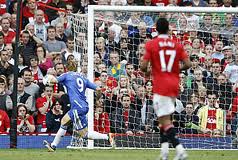 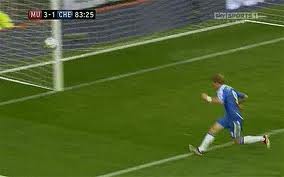 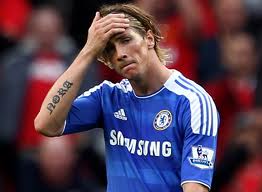 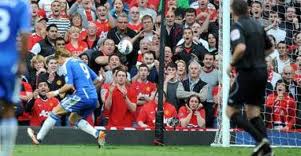 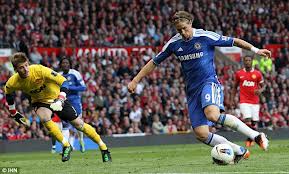 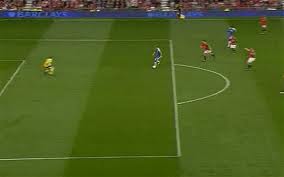 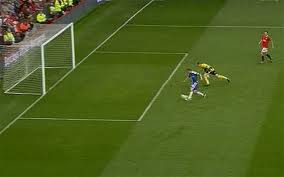 @SanjitAtwal     @Squawka
Total Cost of Player (Wages & Transfer)
Performance Score
= Cost Per Point
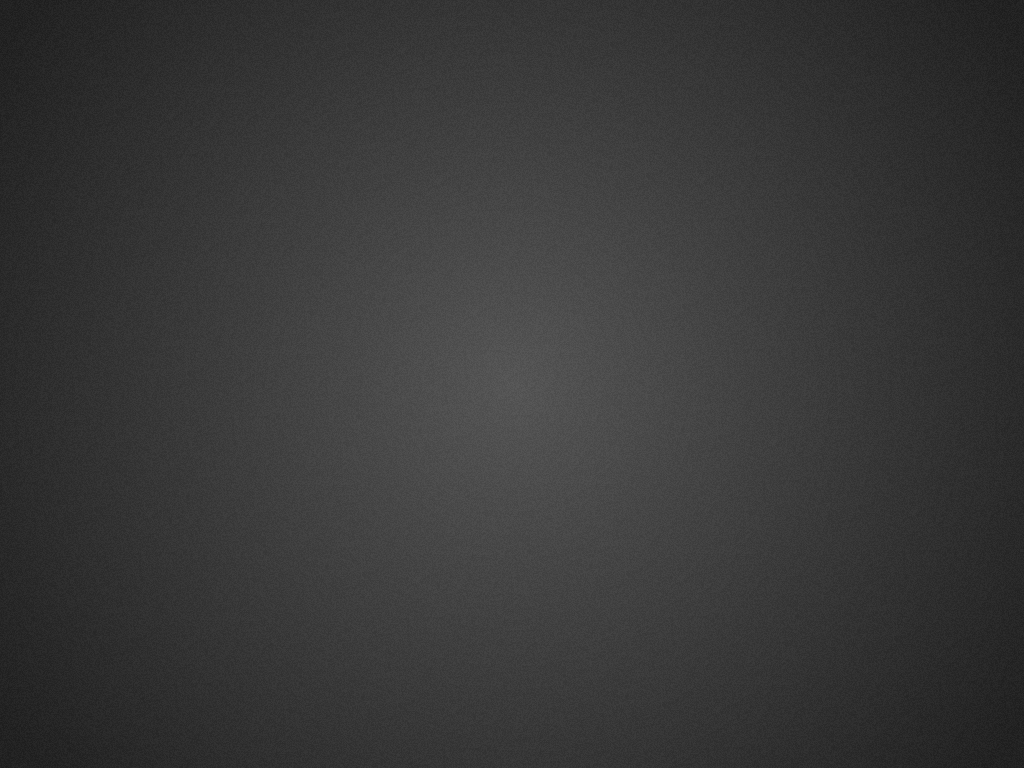 @SanjitAtwal     @Squawka
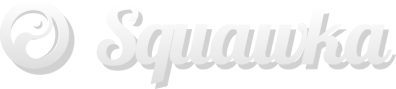 High cost and “not value for money”
Medium cost and “not value for money”
Low cost and “not value for money”
These players would be considered as high cost but worth the investment due to high score.
These players would be considered as “value for money” at low cost.
Total Cost
@SanjitAtwal     @Squawka
“I pay you to get on first, not get thrown out at second…”
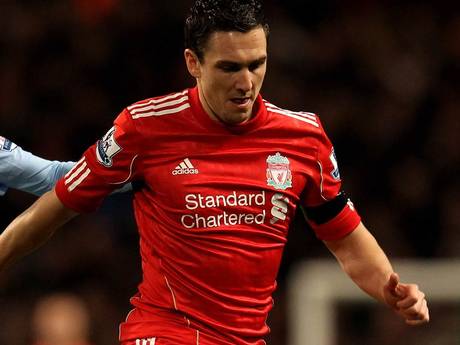 A Stewart Downing Story
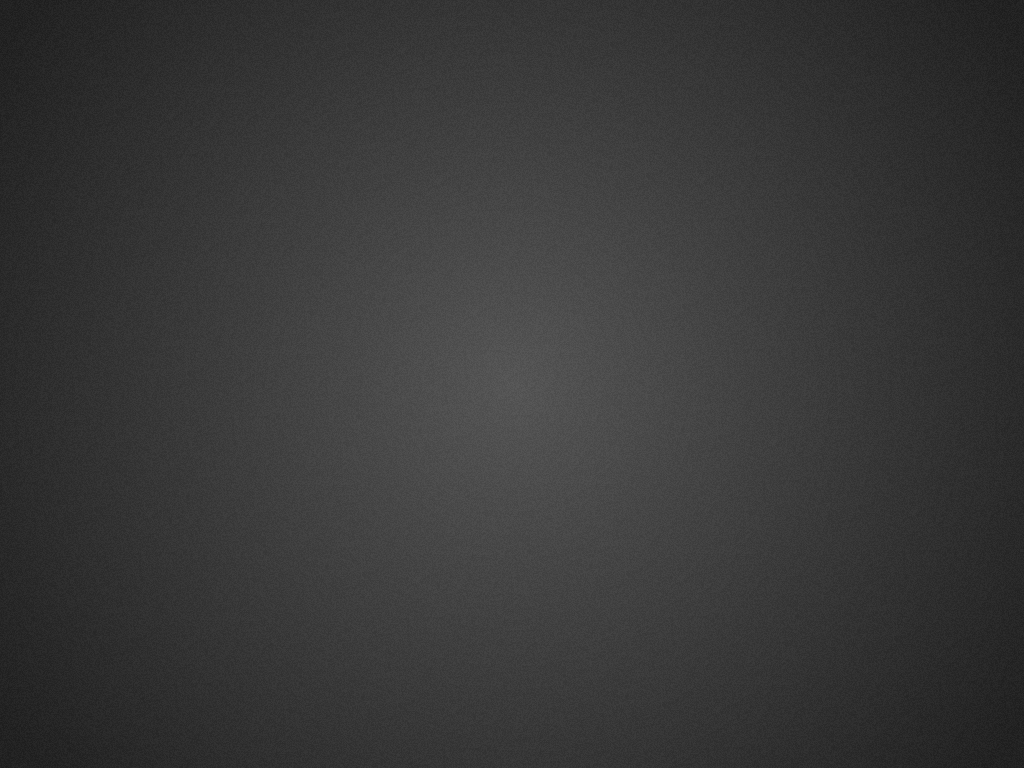 @SanjitAtwal     @Squawka
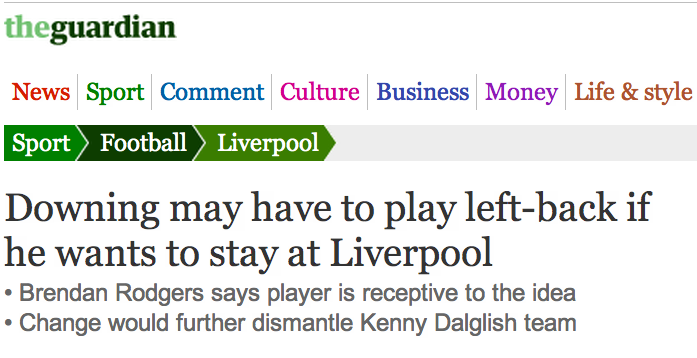 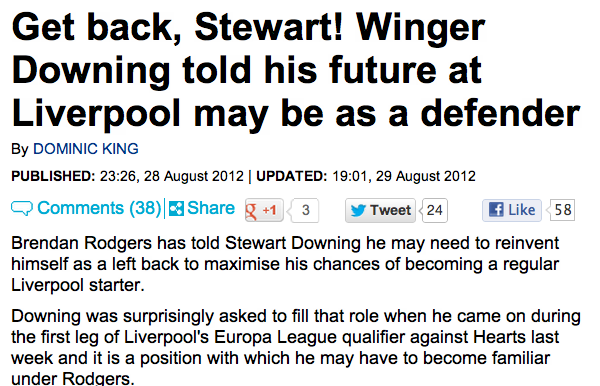 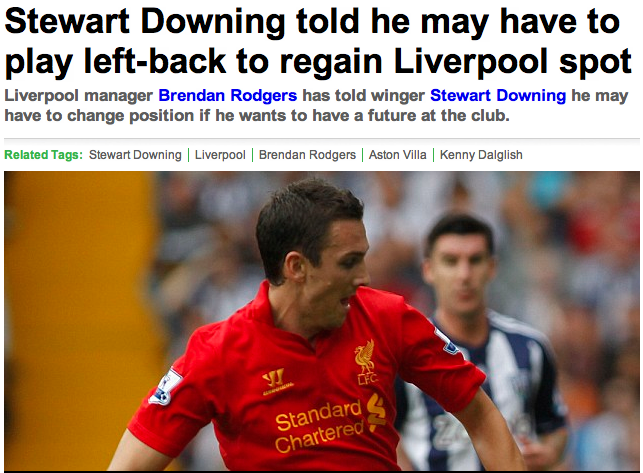 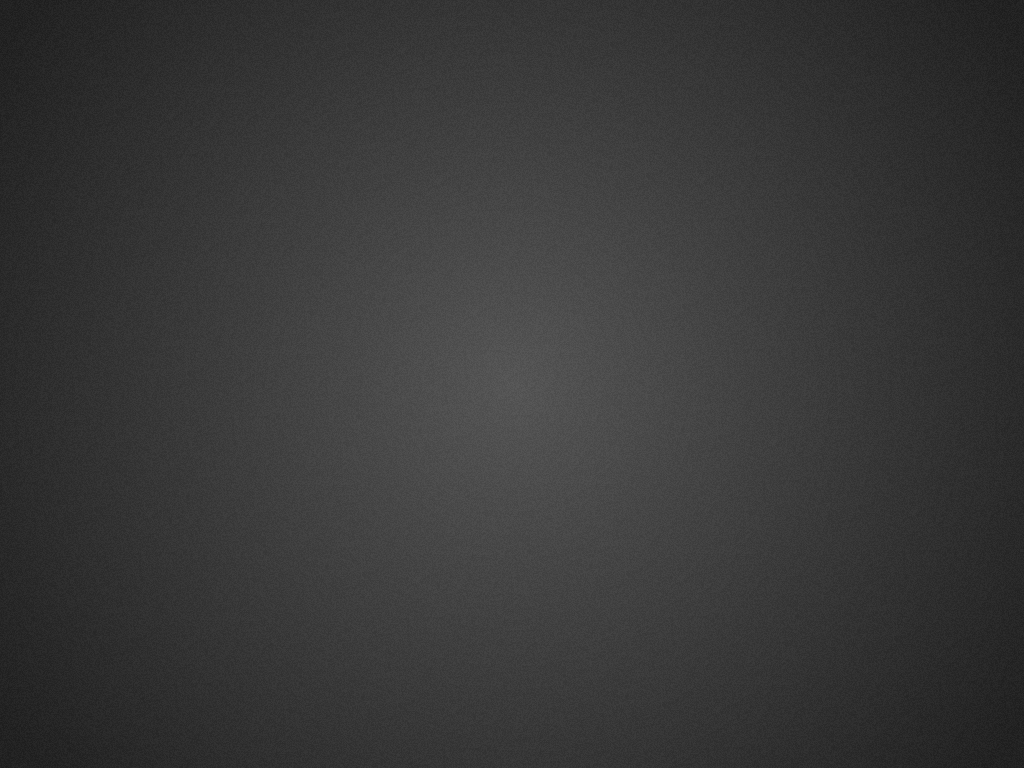 @SanjitAtwal     @Squawka
Midfielders Attacking Scores
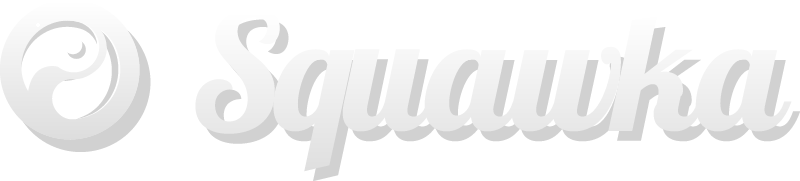 Cost per score
Total Cost
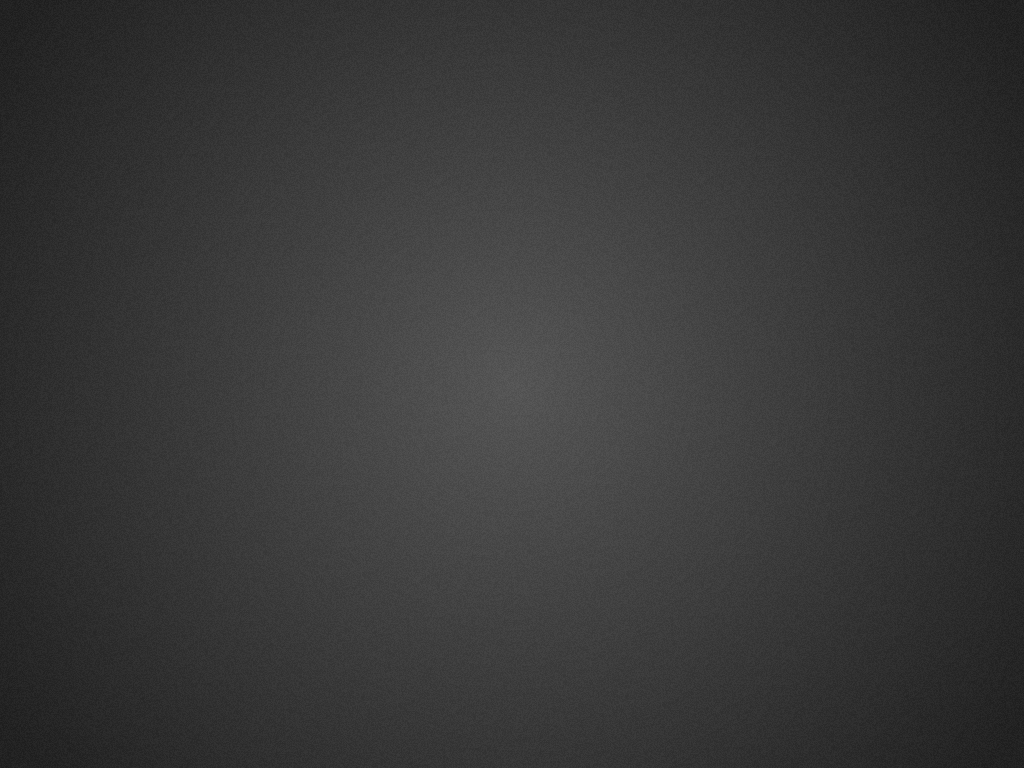 @SanjitAtwal     @Squawka
Midfielders Defensive Scores
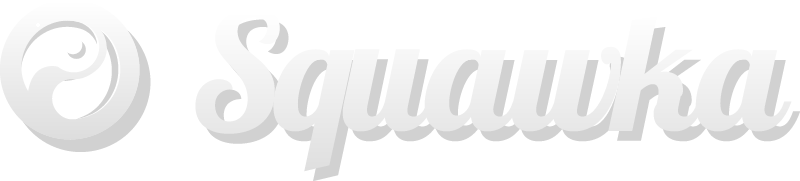 Cost per score
Total Cost
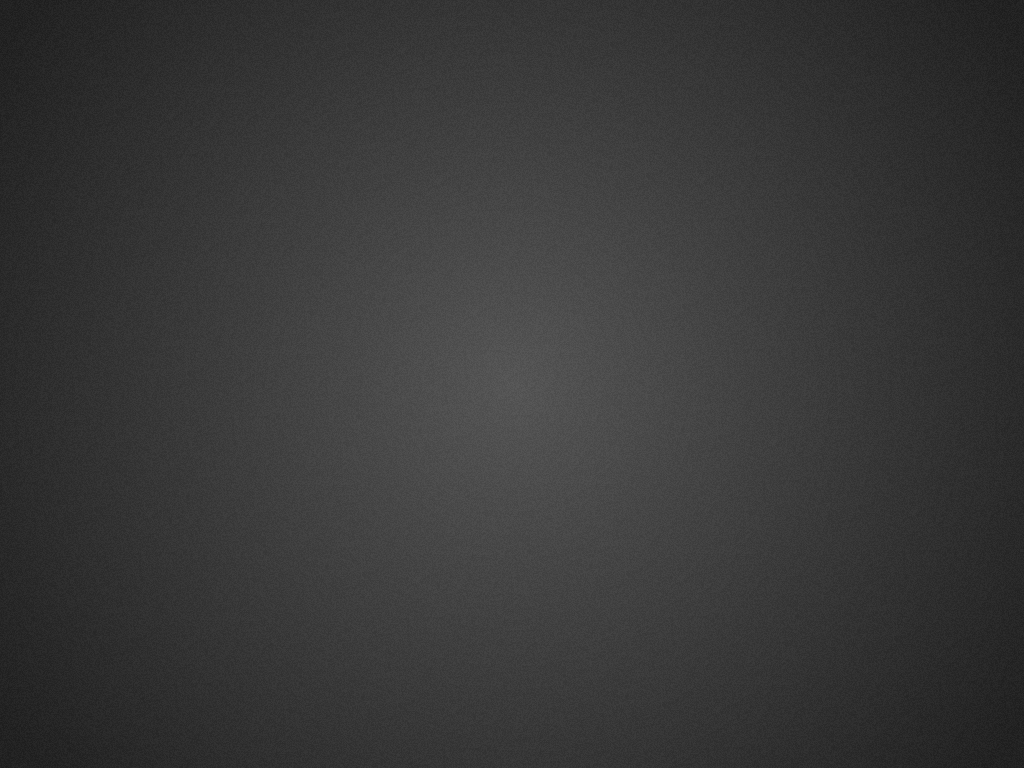 @SanjitAtwal     @Squawka
Midfielders Possession Scores
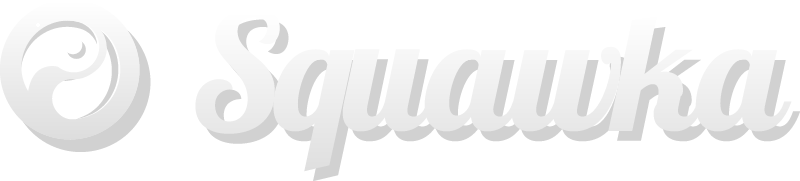 Cost per score
Total Cost
@SanjitAtwal     @Squawka
What else can we do with this framework…?
@SanjitAtwal     @Squawka
What age group were the most reliable purchases?
@SanjitAtwal     @Squawka
What height group were the most reliable purchases?
@SanjitAtwal     @Squawka
Are Clubs Getting Value For Money?
@SanjitAtwal     @Squawka
@SanjitAtwal     @Squawka
Are Fans Getting Value For Money?
@SanjitAtwal     @Squawka
@SanjitAtwal     @Squawka
@SanjitAtwal     @Squawka
@SanjitAtwal     @Squawka
@SanjitAtwal     @Squawka
And finally…the BIGGEST big data study of football….ever…
Over 42 million data points...
….In real time
@SanjitAtwal     @Squawka
Hazard just misses
Mata Goal
Ramieres Goal
David Luiz Own Goal
RVP Goal
Torres Sent off
Full Time
Rooney Booked
Torres Booked
Ivanovic sent off
Hernandez Goal
The (Twitter) Trials And Tribulations of Torres
Performance Score
Sentiment
Three successful passes but loses important aerial duel
Wins foul but is also dispossessed and fails pass. Wins aerial duel and has shot on target.
Yellow Card
Two failed passes and twice dispossessed. One failed take-on.
Half Time
Two failed take-ons and failed aerial duel, a bad touch and poor pass. One completed pass. Loses two aerial challenges but win tackle.
Red Card
[Speaker Notes: Starts with a few good touches but digital crowd start getting on his back after losing an important aerial duel.
They quickly turn around and start backing Torres despite a series of failed passes, almost as if they are trying to will him on despite poor play.
When he fails with a take-on the sentiment quickly return to negative
Again there is a positive swing after the negative uproar suggesting perhaps more loyal fans coming to Torres aid in the face of more vitriolic supporters.
Torres starts to come into the game more and wins a foul, an aerial duel and has a header on target. This sends his positive sentiment soaring. This is amplified by the Chelsea goal with fans crediting Torres with helping the Blues fight back. 
Is booked but still hold massive favour with the digital crowd into the half. Interestingly, you can see on the graph how the positive sentiment starts to fade away as half time drags on. Football fans evidently have short memories.
Starts the second half poorly as Chelsea look to build on their first half momentum. This time fans stay on his side despite a variety of poor touches and failed take ons but then loses aerial challenges and fans are back on his case. Enjoys a brief respite when he makes a successful tackle.
Predictably, the red card sends him plummeting with huge negative sentiment.
Interestingly, although he is then being lambasted by the digital crowd until the end of the game, once the match ends Torres swings back into positive. This is likely due to replays and studio analysis of his sending off showing he was slightly unlucky to be dismissed.]
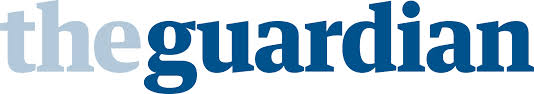 @SanjitAtwal     @Squawka
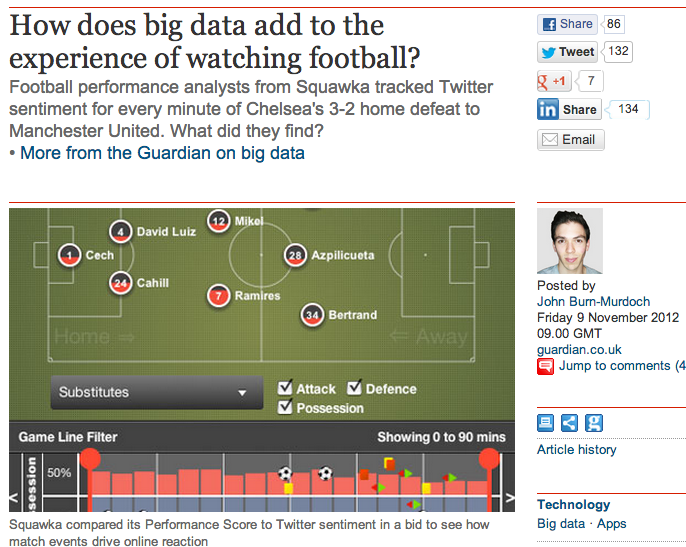 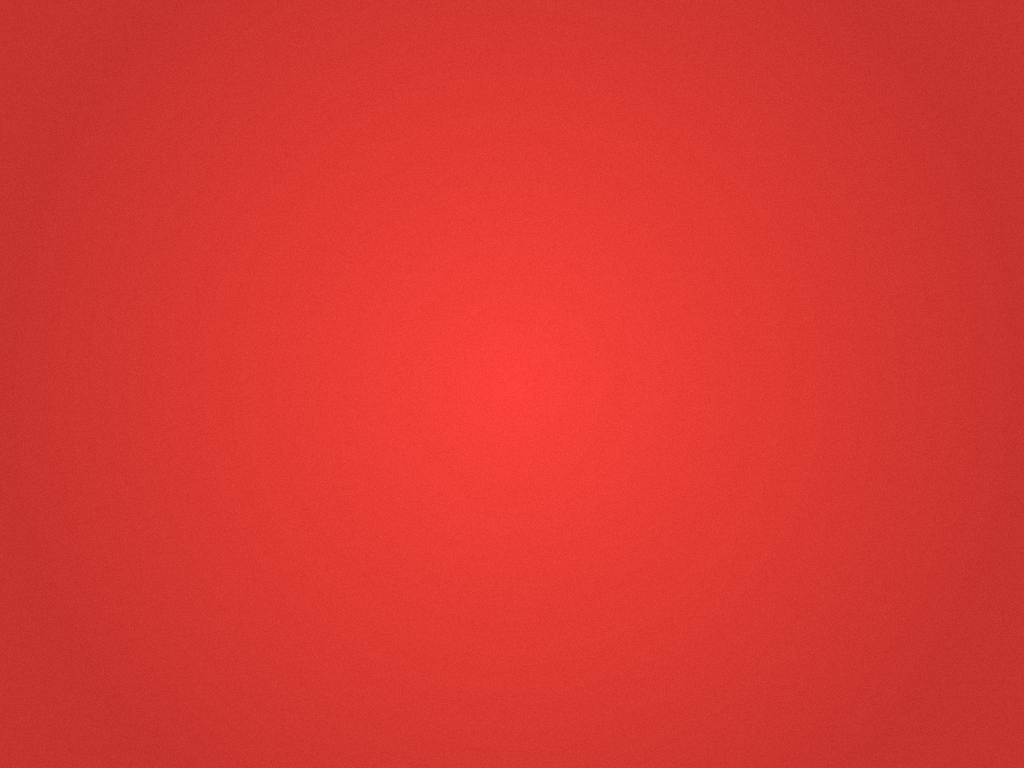 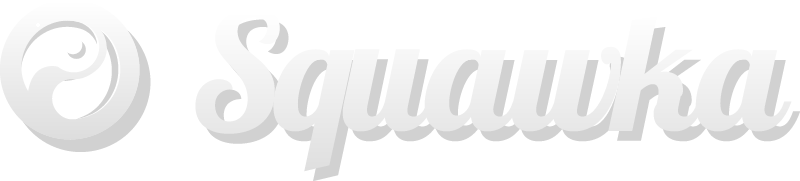 Stats Worth Sharing